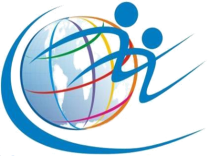 Инструменты  обновления содержания образования в соответствии с введением ФГОС (2021)
ЕДИНЫЙ МЕТОДИЧЕСКИЙ ДЕНЬ
СЕКЦИЯ
«Иностранные языки»
25.03.2022
Инструменты  обновления содержания образования в соответствии с введением ФГОС (2021)
ПРОГРАММА 
Особенности содержания обновленных ФГОС НОО, ООО – Михайлова Светлана Федоровна, методист МАУ ИМЦ г. Тюмени
Содержание обучения иностранному языку в соответствии с обновленным ФГОС ООО (2021г.) - Никитина Марина Михайловна, учитель английского языка МАОУ гимназии № 1 города Тюмени, руководитель школьного методического объединения учителей иностранных языков 
Планируемые результаты освоения рабочей программы в соответствии с обновленным ФГОС ООО (2021г.) - Епрынцева Юлия Вячеславовна, учитель английского языка МАОУ гимназии № 83 города Тюмени
Особенности составления тематического планирования в Примерной рабочей программе - Збродова Ирина Николаевна, учитель английского языка МАОУ гимназии № 49 города Тюмени; Шляков Янислав Алексеевич, учитель иностранных языков МАОУ гимназии № 49 города Тюмени
Примерная рабочая программа и реализация требований к освоению предметных результатов обучения иностранному языку на углубленном уровне - Проскурина Елена Сергеевна, учитель английского языка  МАОУ гимназии № 21 города Тюмени
25.03.2022